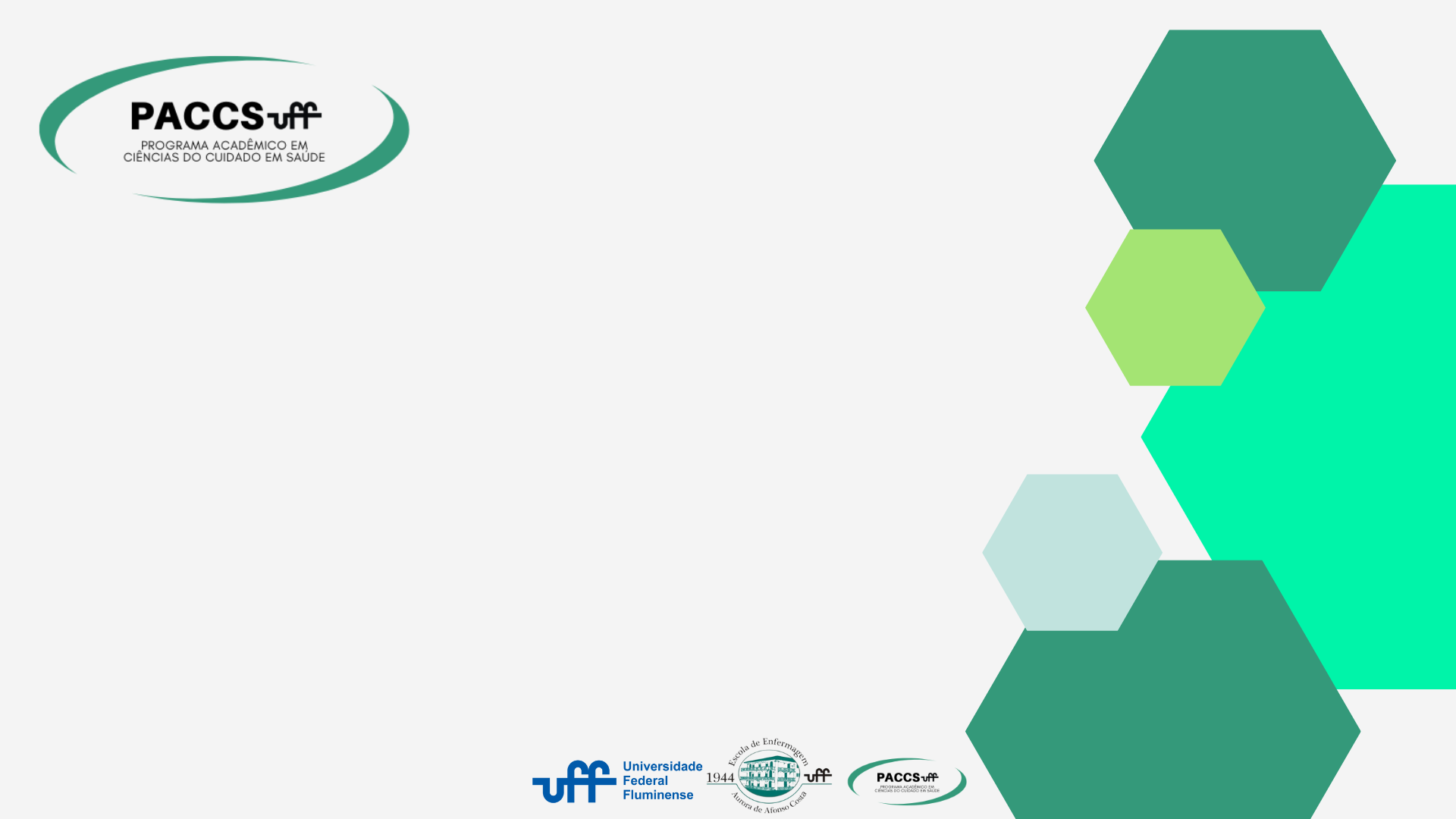 Insira seu título aqui
Autor (a):
Orientador (a):
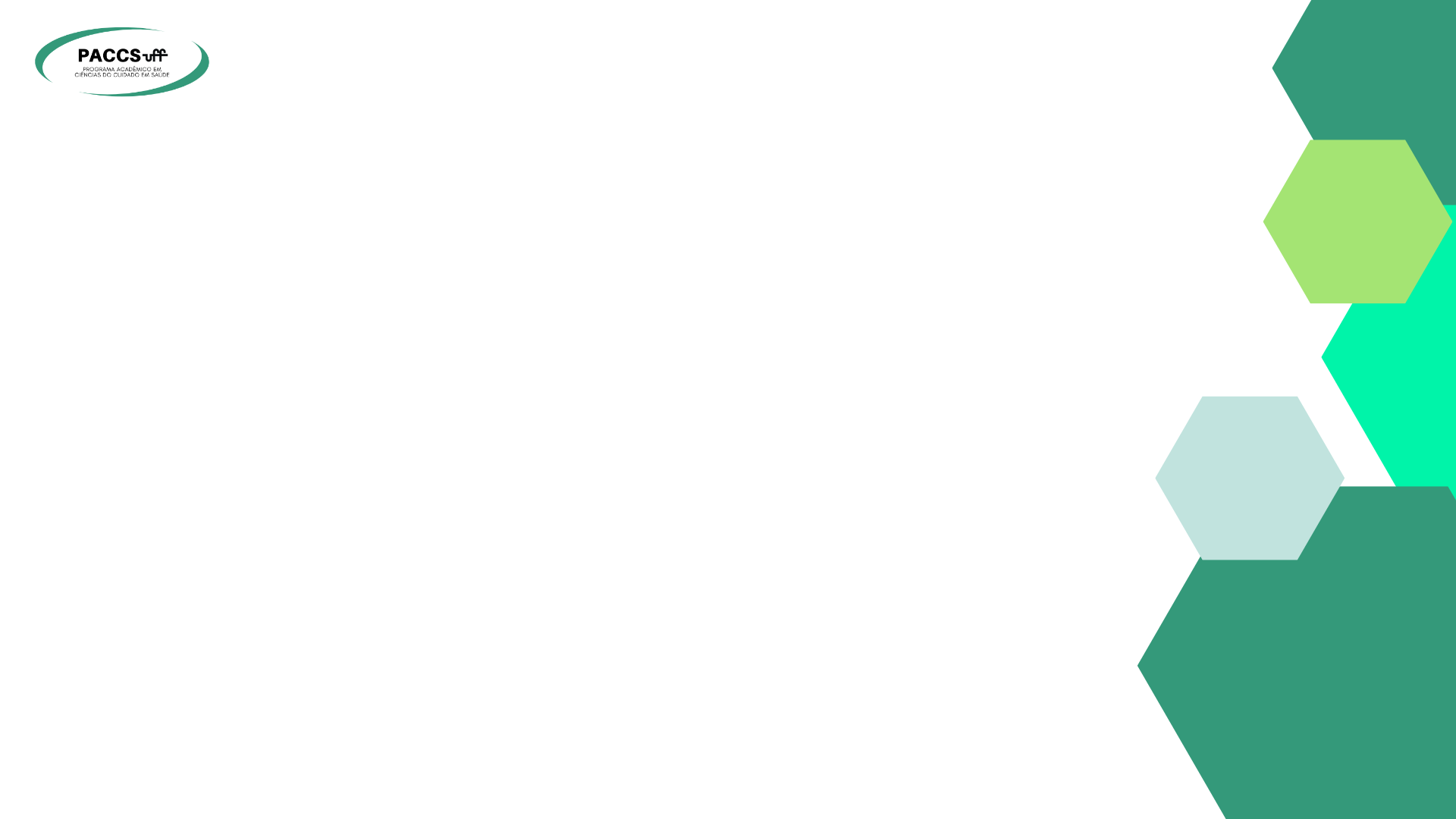